Exploring rapid implementations in Public Health of technological supportSedgwick County Health DepartmentSonya Norris, Systems Analyst
Important factors for optimizing clinical management of the COVID-19 pandemic
Deploying Application Systems around COVID-19 response efforts
3
GoalsStreamline coordination between leadership, internal COVID-19 response teams, mobile field clinics and drive-through testing centers.Deploying an Electronic Health Records system while capturing the laboratory data as a highly effective method for achieving key objectives. Disrupt the outdated methods of paper requisitions and printed lab reports still employed by our department by integrating a Lab Management System with the EHR.Plan for what we know will happen. (VACCINES & VACCINATIONS)
4
Stakeholder Improvement Objectives
General Information about SCHD Results Reporting
Average number of days it takes the labs to send SCHD results. (Appointment date to date results received).	
Average number of days it takes for residents to view their results via the online portal (i.e. short term solution external SharePoint).
Drive adoption and increase percent of individuals using the online portal vs. receiving their results via phone.
5
Key Data for measuring improvement
Days from Sampling to Providing Results to SCHD Clients Based on a Random Sampling of x number of Clients per Variable
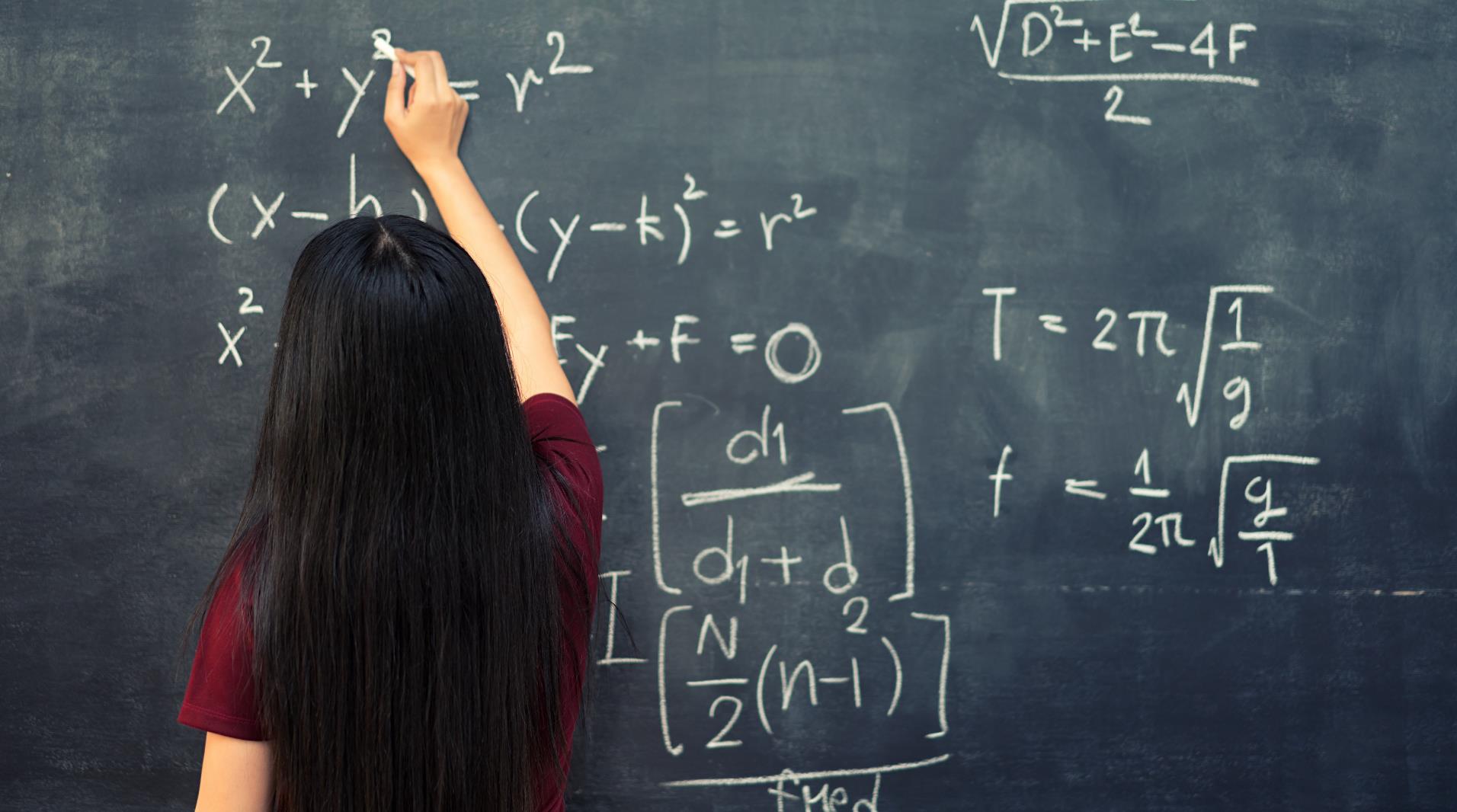 6
Growth
Shows
Sales
Increased Partnerships
Example:
The Sedgwick County Commission took a giant step forward against the spread of COVID-19 by partnering with Wichita State University’s new Molecular Diagnostic Lab (MDL) to increase lab testing capacity for nasopharyngeal swab testing and saliva testing using a portion of the county’s CARES Act funding.
Read more here:
https://www.wichita.edu/about/wsunews/news/2020/08-aug/covid_testing_lab_wichita_state_9.php
7